ОЮН «Чуу артыгыл?»
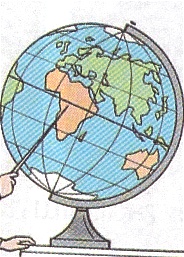 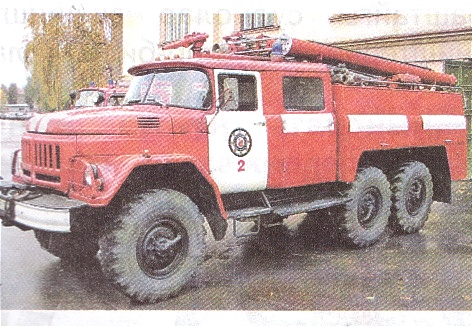 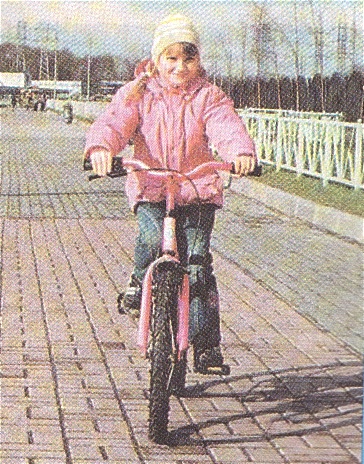 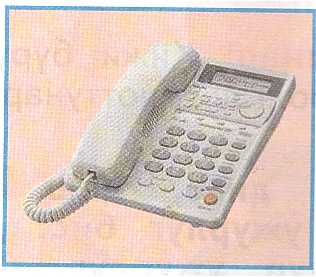 Ажык кичээлдиӊ темазы:
С. А. Сарыг-оол 
«Кижи – бойдустун толу»
(узунду)
Тываның улустуң чогаалчызы
Степан Агбаанович Сарыг-оол
Степан   Агбаанович   Сарыг-оол
1908 чылдың ноябрь 17-де Өвүр кожууннуң Торгалыг деп черге төрүттүнген. 
Моол бижикти боду өөренгеш,  Москвага Чөөн чүк улустарының Коммунистиг универ- ситедин дооскан.
Степан Сарыг-оол
Тыва литератураның үндезилекчилери-ниң бирээзи
Шулукчу
Прозаик
Очулдурукчу
Драматург
Уругларга шулуктери
«Шиижекчигеш»
«Ава» 
«Салгакчыда»
«Чолдуг чаш мен»
«Ойнаан оолдар»
 «Хадынчыгаш», 

«Өннуктерим»
 «Диин» 
«Алдын кус»
«Бистин малывыс»
«Өөреникчээ»
Номнары
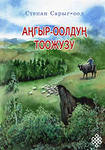 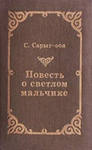 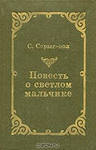 Очулдурулга
Ооң чогаалдары 18  аңгы дылдарже очулдуртунган. 
А чогаалчы боду А. Пушкин, Н.Некрасов, Т.Шевченко, В.Маяковскийниң шүлүктерин, М.Горькийниң "Ава" деп романын тыва дылче очулдурган.
Аржаан «Уш-Белдир»
Аржаан бажы
Кок - кат (голубика)
Киш-кулаа (брусника)
Инек-караа (чёрная смородина)
Кызыл - кат (красная смородина)
Кызырак-караа (крыжовник)
Кускун - кады (жимолость)
Честек-кат (земляника)
Чодураа (черемуха)
Долаана (боярышник)
Артыш (можжевельник)
Ак моогу (белый гриб)
Мангырак  (груздь черный)
Хургулбей  (рыжик)
Чигге чиир (сыроежка)
Сула шимчээшкин.
Дээрде куштар ушкулаан
Сугда балык эжинген
Черде чылан соястаан
Тендии байлак чуртувус!
Кижи биле торээн бойдус
Хини тудуш, ханы чангыс
Ийи чурээ денге соккан
Ие биле бичии чаш-ла
Бойдустун экологтуг демдээ
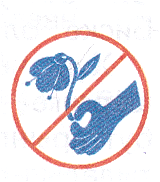